Государственная кадастровая оценка в Ленинградской области2019
ГБУ ЛО «ЛенКадОценка»
2
Нормативно-правовое регулирование
Ч. 1 ст. 3 «Основные понятия, используемые в настоящем Федеральном законе» Федерального закона от 03.07.2016 № 237-ФЗ «О государственной кадастровой оценке»
1) государственная кадастровая оценка – совокупность процедур, направленных на определение кадастровой стоимости и осуществляемых в порядке, установленном настоящим Федеральным законом
2) кадастровая стоимость - стоимость объекта недвижимости, определенная в порядке, предусмотренном настоящим Федеральным законом, в результате проведения государственной кадастровой оценки в соответствии с методическими указаниями о государственной кадастровой оценке или в соответствии со ст. 16, 20, 21 или 22 настоящего Федерального закона
ГБУ ЛО «ЛенКадОценка»
3
Нормативно-правовое регулирование
Ст. 4 «Принципы проведения государственной кадастровой оценки» Федерального закона от 03.07.2016 № 237-ФЗ «О государственной кадастровой оценке»
Государственная кадастровая оценка проводится на основе принципов единства методологии определения кадастровой стоимости, непрерывности актуализации сведений, необходимых для определения кадастровой стоимости, независимости и открытости процедур государственной кадастровой оценки на каждом этапе их осуществления, экономической обоснованности и проверяемости результатов определения кадастровой стоимости
ГБУ ЛО «ЛенКадОценка»
4
Нормативно-правовое регулирование
Ч. 2 ст. 3 «Основные понятия, используемые в настоящем Федеральном законе» Федерального закона от 03.07.2016 № 237-ФЗ «О государственной кадастровой оценке»
Кадастровая стоимость определяется для целей, предусмотренных законодательством Российской Федерации, в том числе для целей налогообложения, на основе рыночной информации и иной информации, связанной с экономическими характеристиками использования объекта недвижимости, в соответствии с методическими указаниями о государственной кадастровой оценке.
Методические указания о государственной кадастровой оценке утверждены Приказом Минэкономразвития России от 12.05.2017 № 226
ГБУ ЛО «ЛенКадОценка»
5
Нормативно-правовое регулирование
В Ленинградской области принято решение о проведении государственной кадастровой оценки: 
В 2019 году :
Земель водного фонда
Земель населенных пунктов
Земель сельскохозяйственного назначения
Распоряжение Правительства Ленинградской области от
27.10.2017 № 565-р
В 2020 году :
Земель промышленности и… иного специального назначения 
Земель особо охраняемых территорий и объектов 
Земель лесного фонда 
Распоряжение Правительства Ленинградской области от 27.12.2018 № 727-р
ГБУ ЛО «ЛенКадОценка»
6
Работа ГБУ ЛО «ЛенКадОценка» в 2018-2021 гг.
ГБУ ЛО «ЛенКадОценка»
7
Действующие результаты кадастровой оценки
В случае изменения характеристик или оспаривания, дата кадастровой стоимости иная
ГБУ ЛО «ЛенКадОценка»
8
Перечень объектов недвижимости, подлежащих государственной кадастровой оценке в 2019 году
ГБУ ЛО «ЛенКадОценка»
9
Перечень объектов недвижимости, подлежащих государственной кадастровой оценке в 2019 году
ГБУ ЛО «ЛенКадОценка»
10
Цифровая карта Ленинградской области
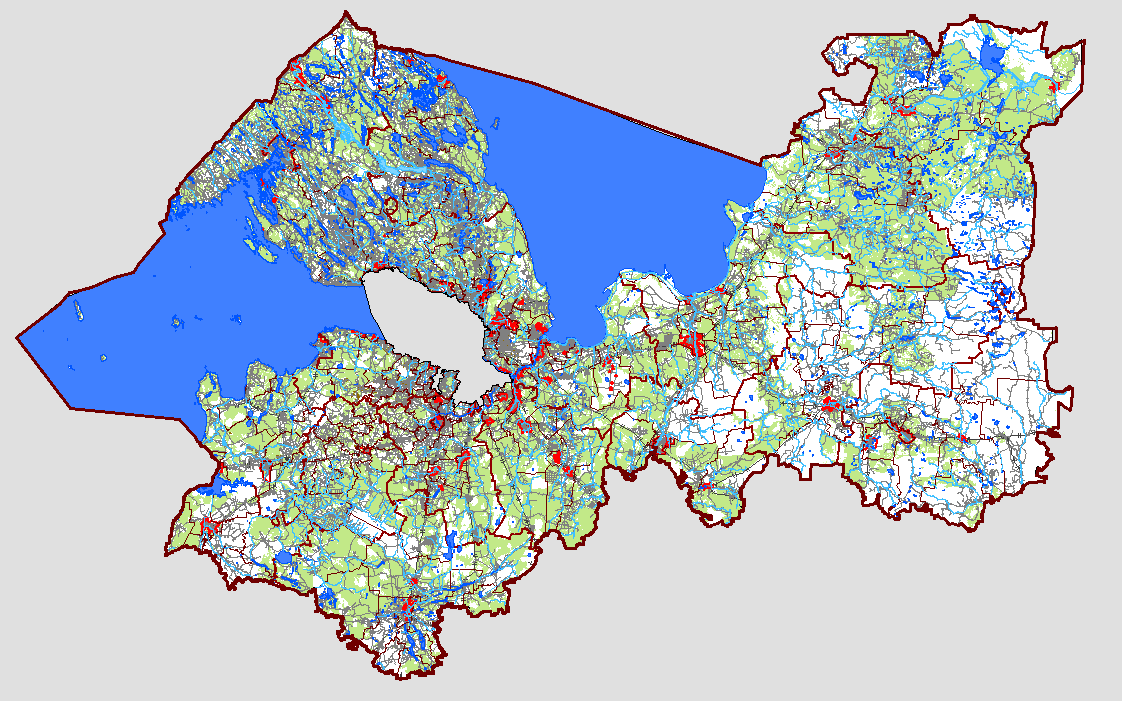 ГБУ ЛО «ЛенКадОценка»
11
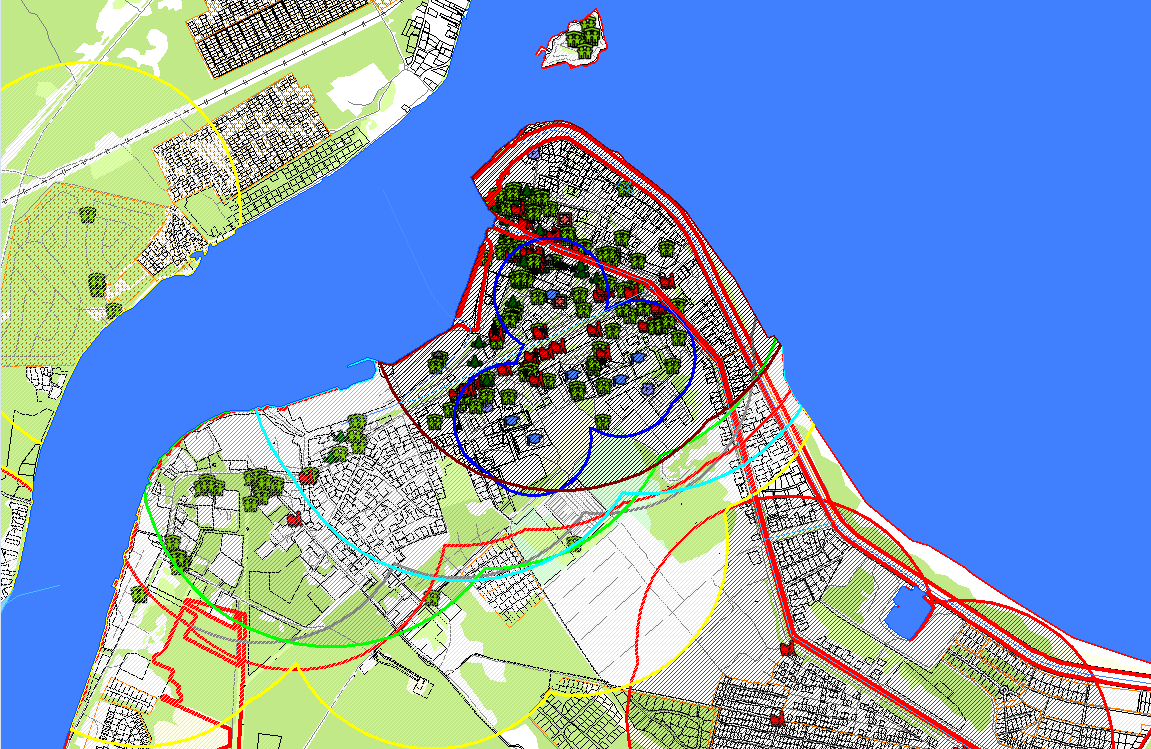 Зоны социальной инфраструктуры
Ладожское озеро
Р. Нева
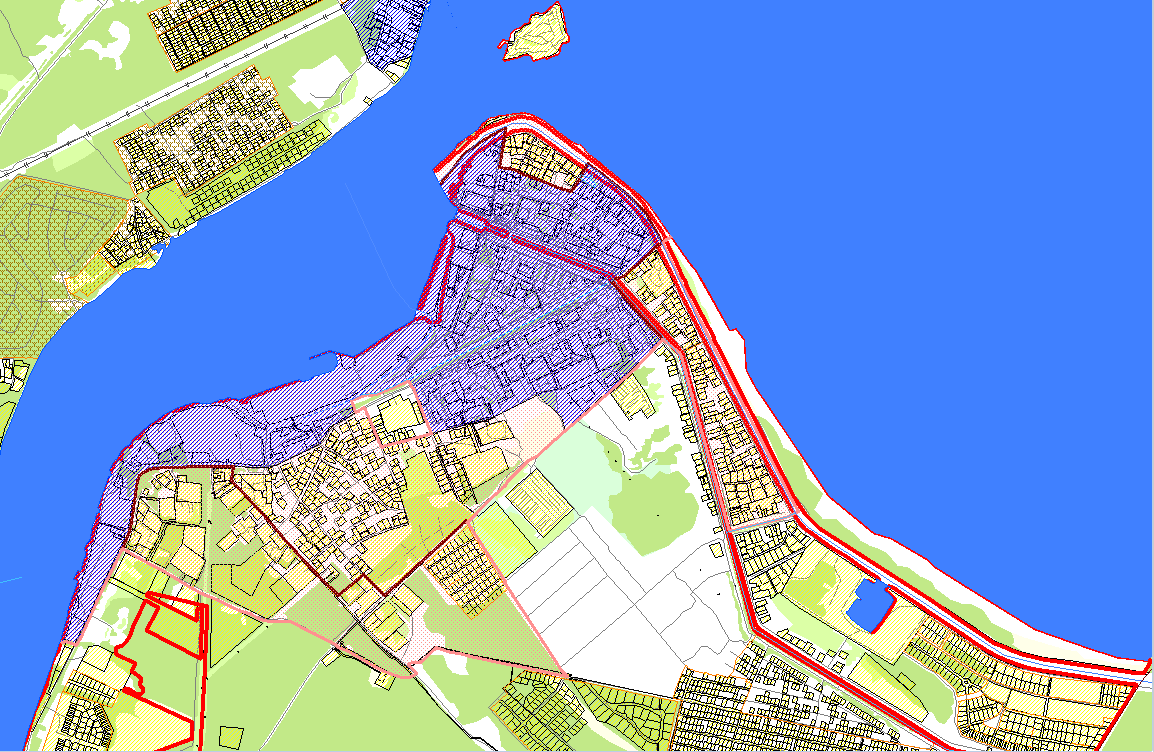 Ладожское озеро
Р. Нева
Зоны инженерной инфраструктуры
ГБУ ЛО «ЛенКадОценка»
12
Карта цен предложений промышленных ЗУ
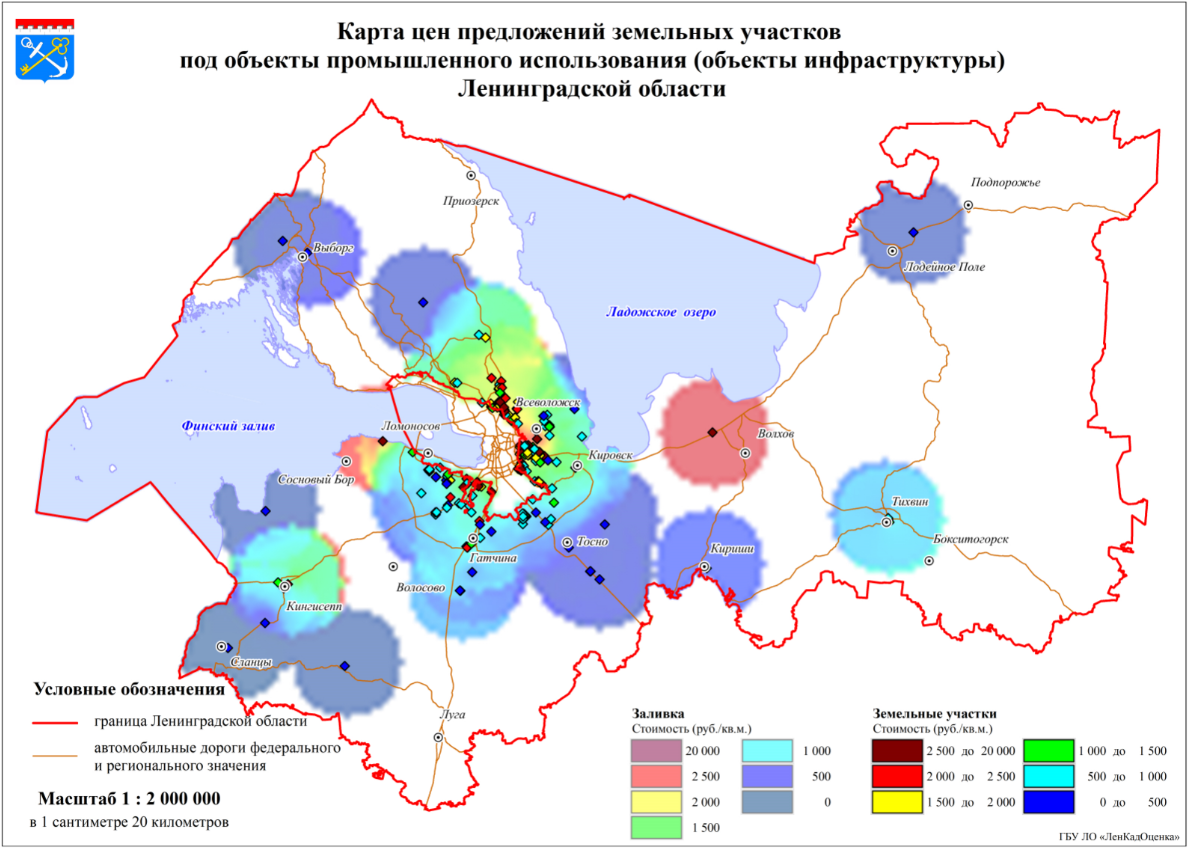 Карта цен предложений ЗУ под объекты промышленного использования (объекты инфраструктуры)
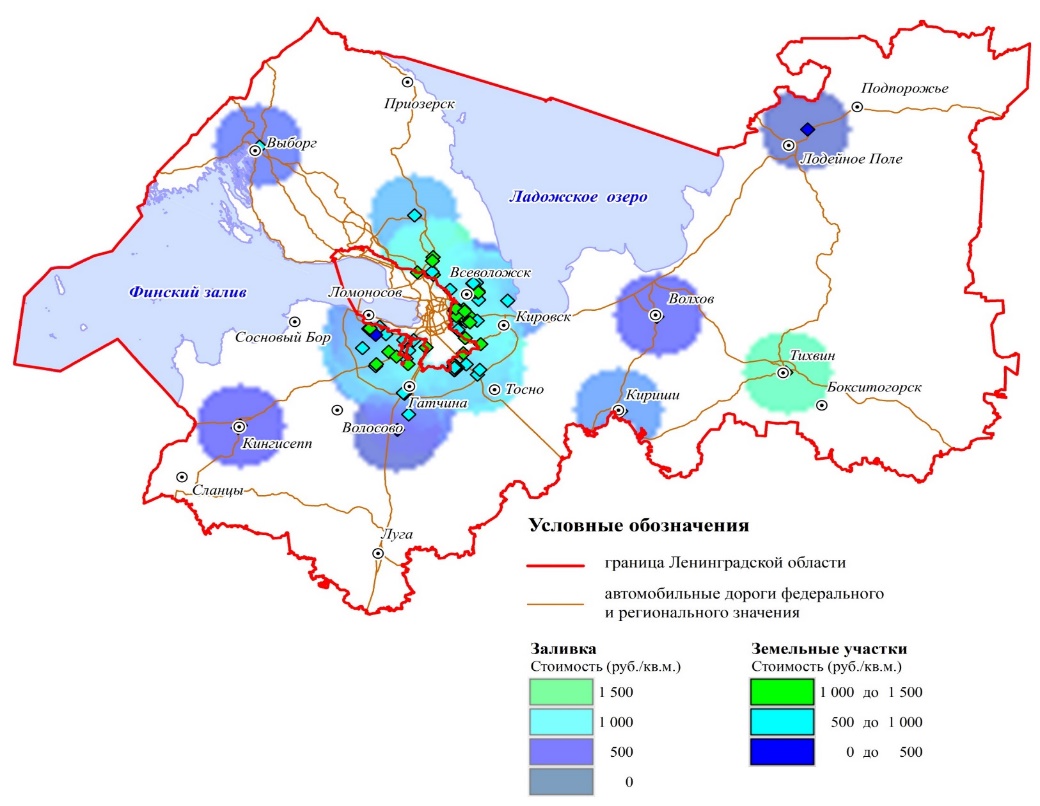 Карта цен предложений ЗУ под объекты промышленного использования (объекты инфраструктуры), использованные в модели
ГБУ ЛО «ЛенКадОценка»
13
Карта оценочного зонирования ПРОМ_ЗУ
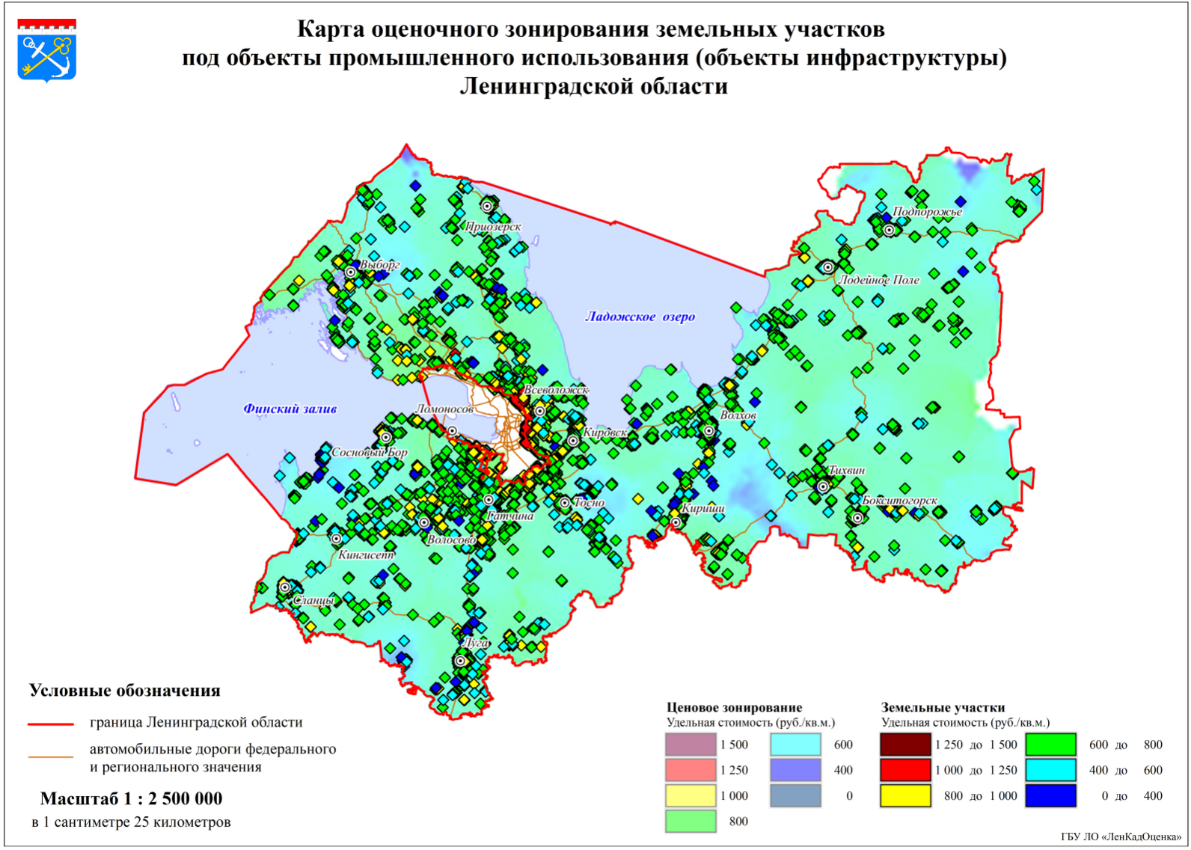 ГБУ ЛО «ЛенКадОценка»
14
Карта оценочного зонирования ЗУ СХИ/СХП
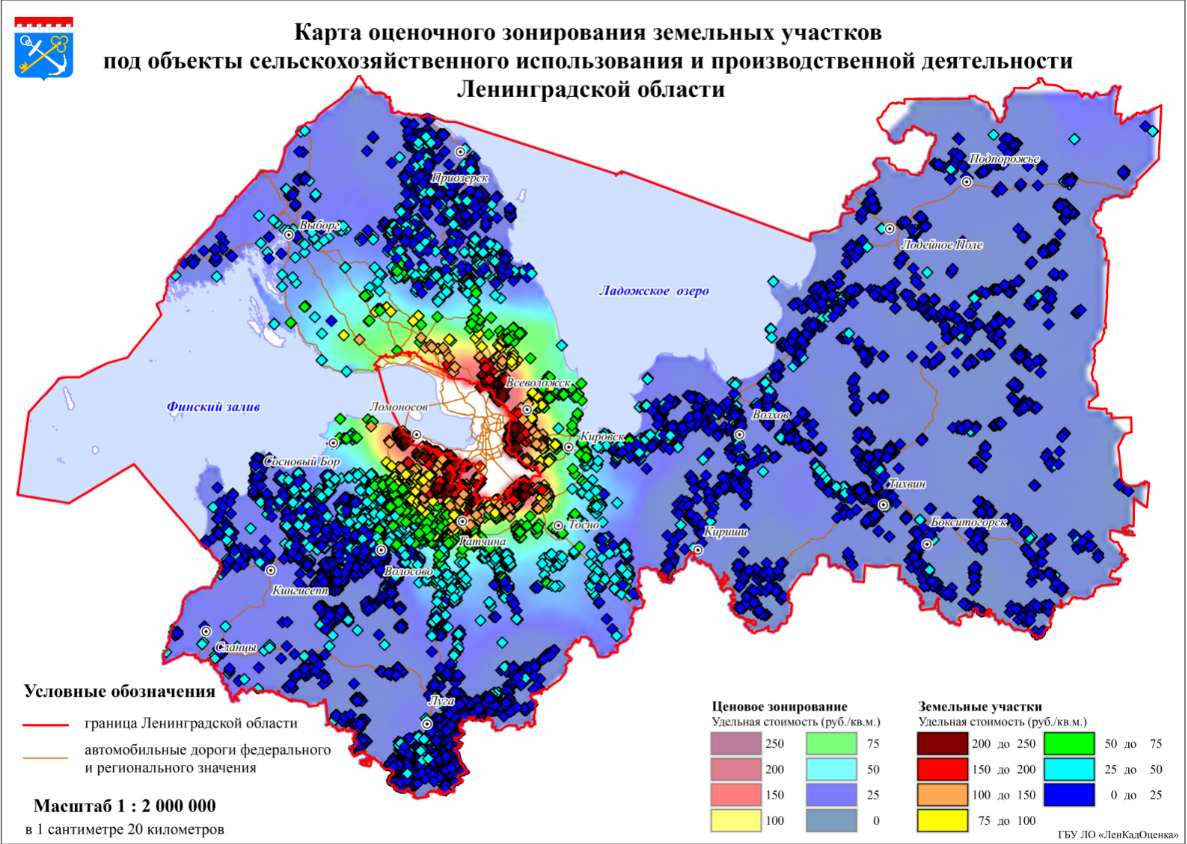 ГБУ ЛО «ЛенКадОценка»
15
Распределение участков по сегментам рынка
ГБУ ЛО «ЛенКадОценка»
16
Характеристика графических данных Перечня
ГБУ ЛО «ЛенКадОценка»
17
Используемые методы расчета (выборочно)
ГБУ ЛО «ЛенКадОценка»
18
Пример результат расчета (моделирования) Кадастровой стоимости (КС) – используемые формулы
ГБУ ЛО «ЛенКадОценка»
19
Пример результат расчета (моделирования) КС – используемые формулы
ГБУ ЛО «ЛенКадОценка»
20
Укрупненный сравнительный анализ результатов ГКО
(на примере 6 сегмента)
ГБУ ЛО «ЛенКадОценка»
21
Предварительные результаты ГКО-2019
http://lenkadastr.ru
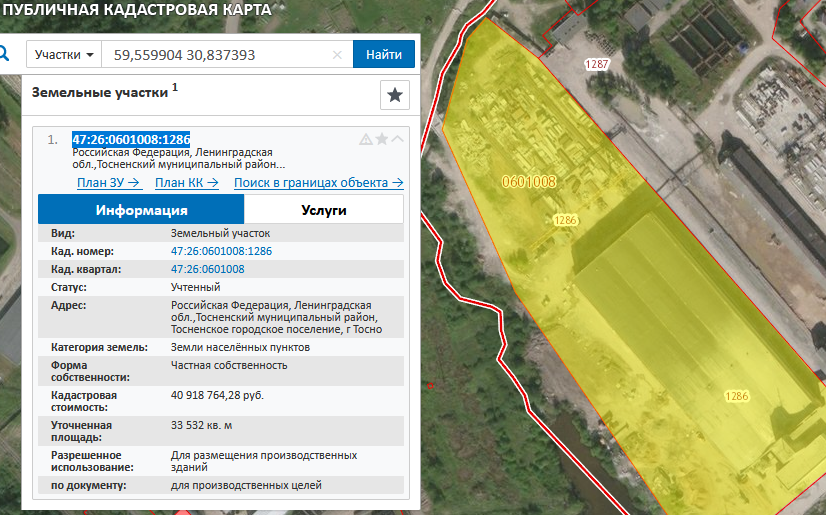 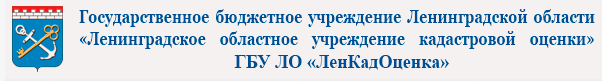 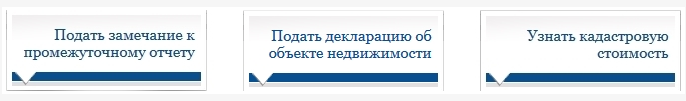 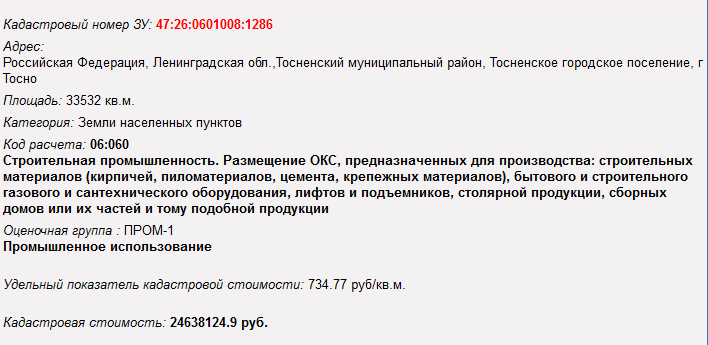 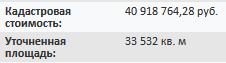 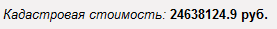 «Снижение» на 40%
ГБУ ЛО «ЛенКадОценка»
22
Предварительные результаты ГКО-2019
http://lenkadastr.ru
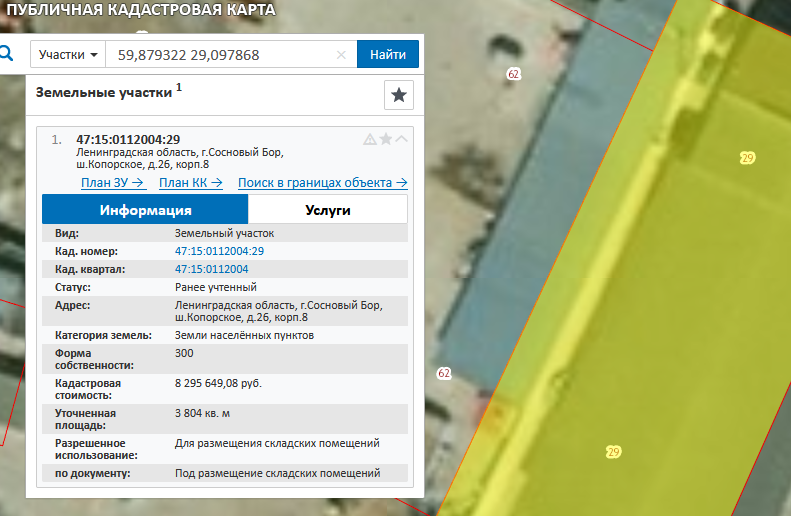 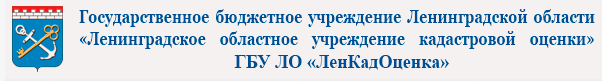 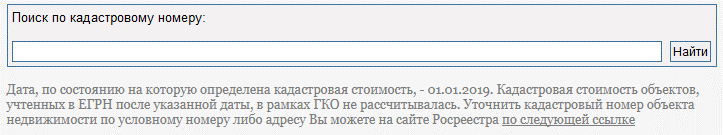 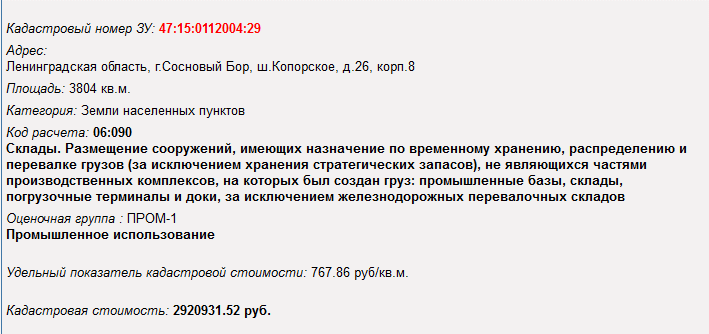 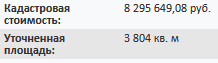 «Снижение» на 65%
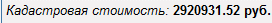 ГБУ ЛО «ЛенКадОценка»
23
Предварительные результаты ГКО-2019
http://lenkadastr.ru
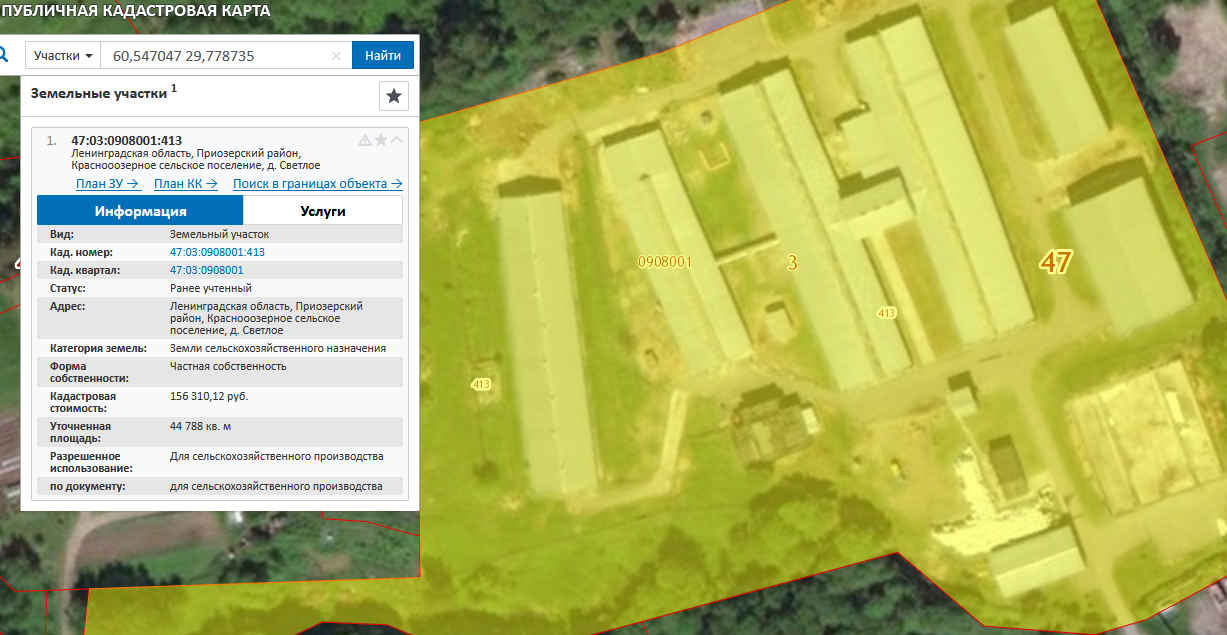 «Рост» более чем в 9 раз
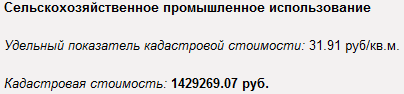 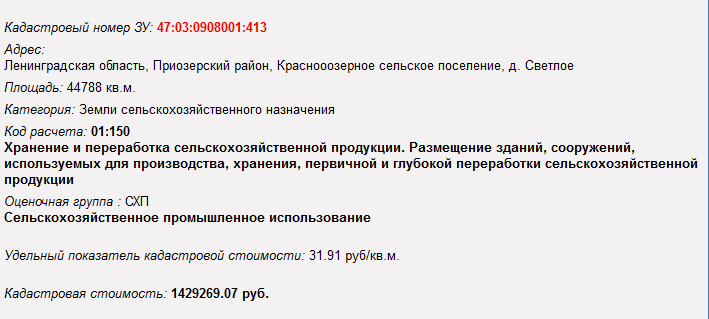 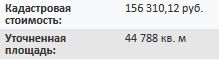 ГБУ ЛО «ЛенКадОценка»
24
Предварительные результаты ГКО-2019
http://lenkadastr.ru
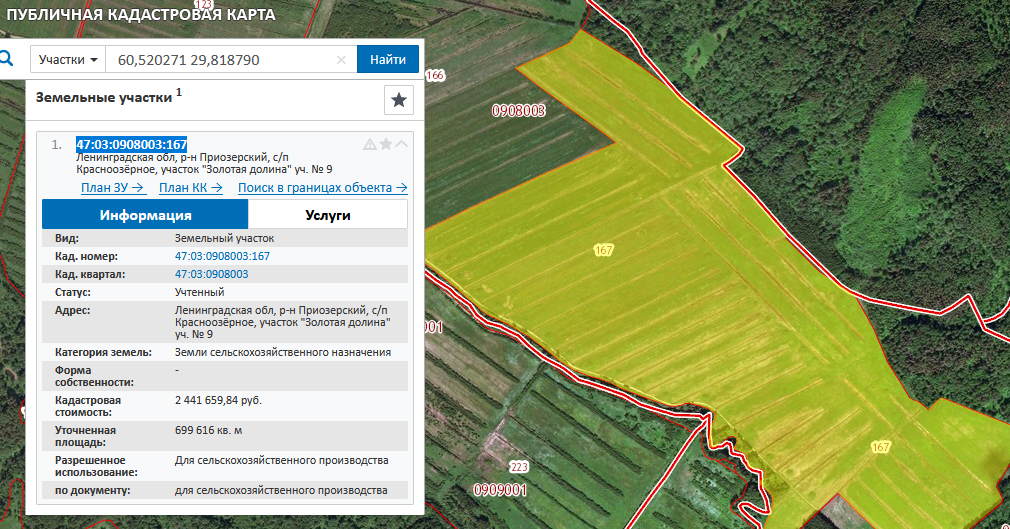 «Рост» на 10% за 12 лет
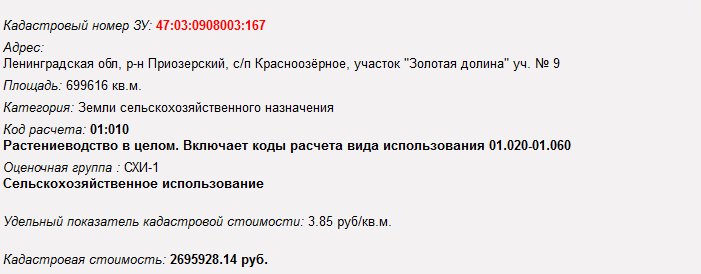 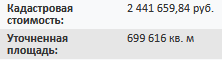 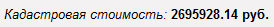 ГБУ ЛО «ЛенКадОценка»
25
Предварительные результаты ГКО-2019
Приказ Министерства экономического развития РФ от 12 мая 2017 г. N 226
«Об утверждении методических указаний о государственной кадастровой оценке»
1.16. Мин. возможный уровень КС ЗУ вне зависимости от ВРИ и иных характеристик не может быть меньше, чем затраты на межевание и оформление прав на ЗУ
Смоделированная исходя из затрат на межевание и оформление прав участков, площадью 0,02 кв.м составила 35 000 руб. за участок или 1,75 млн руб./кв.м 
Отношение смоделированной стоимости этих участков к действующей кадастровой стоимости (12,87 руб.) составило 135 975,14
Из этого следует, что при площади участка СХИ < 0,4 га, использоваться должны показатели
затрат на межевание и оформление прав
ГБУ ЛО «ЛенКадОценка»
26
БЛАГОДАРЮ ЗА ВНИМАНИЕ
195112, Санкт-Петербург, Малоохтинский пр., 
д. 68, лит. А, оф. 517
www.lenkadastr.ru
info@lenkadastr.ru
ГБУ ЛО «ЛенКадОценка»